Chemistry
A Study of Matter
Scientific Method
a logical method of problem solving (a step by step process)
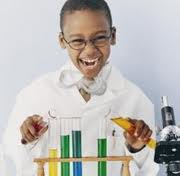 Steps of the Scientific Method
Making observations that lead to a question
Forming a hypothesis to answer a question.
Testing the hypothesis by experiments
Making a conclusion based on the results of the experiment.
Examples of the Scientific Method
Observing
Use of the senses and devices in the lab to obtain information.
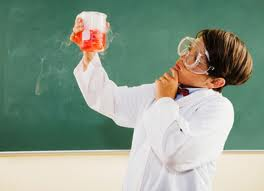 Conclusion
A statement based on observations and on knowledge.
Examples of a Conclusion
Check your understanding
Test your knowledge Of Observation and Conclusion.
Number your paper from 1 to 8 
write “ O ” for observation and “ C “ for conclusion
Check your understanding
The milk tastes sour.
The sour milk must be spoiled.
The temperature of the liquid is 330C
The wire must be made of copper because its copper colored and conducts electricity
Check your understanding
It must be about to rain because the sky is getting dark.
When the powder is added to water it fizzed.
The gas blown on the candle must be carbon dioxide because the flame went out.
Lemon Juice is an acid and tastes sour. All acids must taste sour.
Check your understanding
Answer Time!!!
O
C
O
C
C
O
C
C
Observations
There are two types of observations
Quantitative 
	includes numbers and units(Think 	Quantity=some amount)
Qualitative
	does not include numbers and units
	(Think Quality)
Observations
http://youtu.be/8hmF-t2z0Fw
http://youtu.be/jSdxYb2IVwg
Qualitative vs. Quantitative
Number your paper from  1 to 8

Label the sentences L=Qualitative	N= Quantitative
Qualitative vs. Quantitative
The candle is white

It’s shaped like a cylinder.

This candle has a diameter of 2.1 centimeters.

The candle material smells like wax.
Qualitative vs. Quantitative
The candle material is soft enough to be scratched by a fingernail.
The candle is lit by holdin flame close to wick
The flame is about 2cm wide and 5cm long.
After the flame goes out the liquid solidifies after five seconds.
Qualitative vs. Quantitative
Answers!!!

L
L
N
L
L
L
N
N
Hypothesis
an educated guess

Example Sentences:
Students should also understand that a theory is broader than a hypothesis . 
The police have a hypothesis  of their own. 
That hypothesis  fell into doubt when the chicken hopped the fence and began roaming around our yard.
A Good Hypothesis
Explains an observation
Can be tested
Will predict an outcome
Practice forming a hypothesis
What is the purpose of the candles wick?
As the candle burns it gets shorter. Where does the wax go?
Don’t use I think!
How would you test these? 
What type experiment would you design?
An Experiment
Is designed to test the hypothesis
Involves variables
Is preformed under controlled conditions
Variables
Factors that can be changed.

Control: a variable that is held constant.
In a good experiment
Only two variable are allowed to change
The manipulated (or independent) variable is cahnged by the scientist
 The responding (or dependant) variable changes as a result of the experiment
All other variables are controls because they are held constant
Questions? Comments?
Test on Friday study these notes! Test on Friday September 16th study these notes!